Machine Learning with Apache Dhruv Kumar
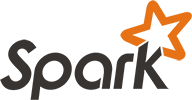 Hortonworks.  We do Hadoop.
May 14, 2015
Spark
Streaming*
Spark
SQL*
MLlib
(machine learning)
Scala
Java
Python
libraries
Spark Core
Agenda
What is Data Science?
Why do Data Science, after all?
What is Spark and MLlib?
How can Amazon, Pandora, etc. know what products and songs I like?
Where can I learn more?
Agenda
What is Data Science?
Why do Data Science, after all?
What is Spark and MLlib?
How can Amazon, Pandora, etc. know what products and songs I like?
Where can I learn more?
[Speaker Notes: And]
Let’s look at Data in Data Science
2020
40 Zettabytes
Challenges
Constrains data to app
Can’t manage new data
Costly to Scale
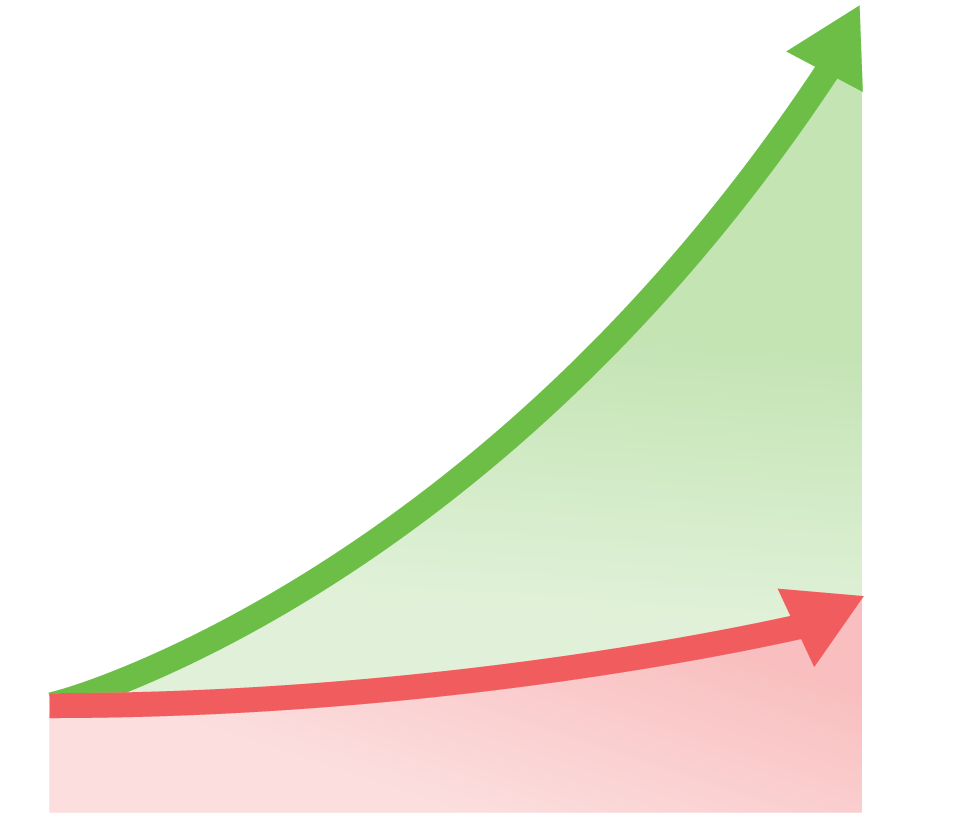 1
INDUSTRY LEADERS
Clickstream
Geolocation
Web Data
Internet of Things
Docs, emails
Server logs
New Data
2
New
Business Value
ERP
SCM
CRM
LAGGARDS
Traditional
2012
2.8 Zettabytes
Data Science drives Hadoop
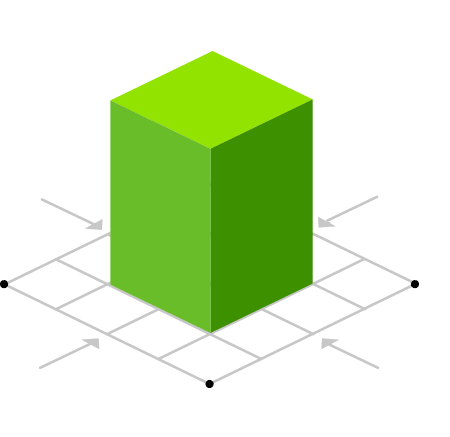 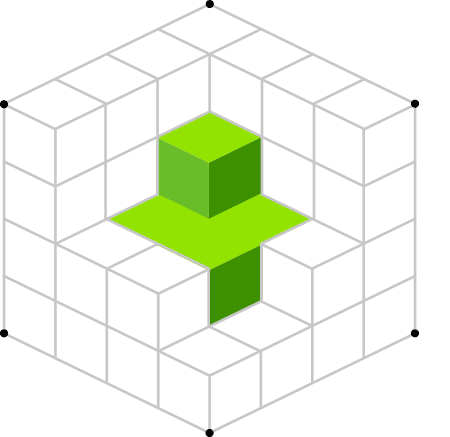 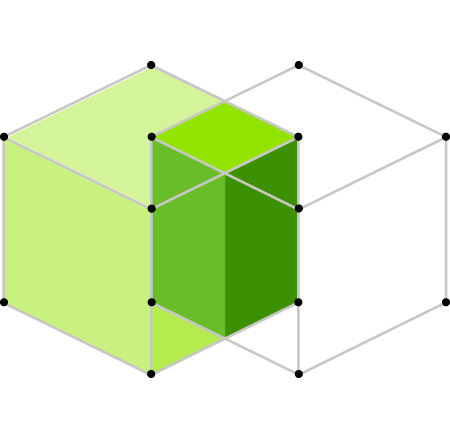 So, who is a Data Scientist?
“A data scientist knows statistics better than most data engineers and a data engineer knows programming better than most data scientists.”

Data Engineer = a software engineer specializing in building production-grade large scale data pipelines. 

Data Science = Predictive Analytics, Advanced Analytics, Machine Learning, etc.
Analytics vs Predictive Analytics
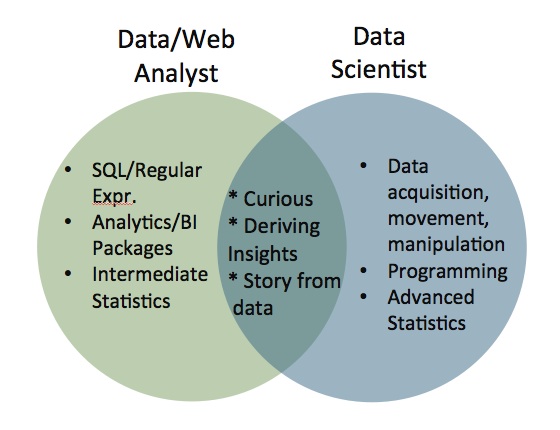 What does a Data Scientist need to know?
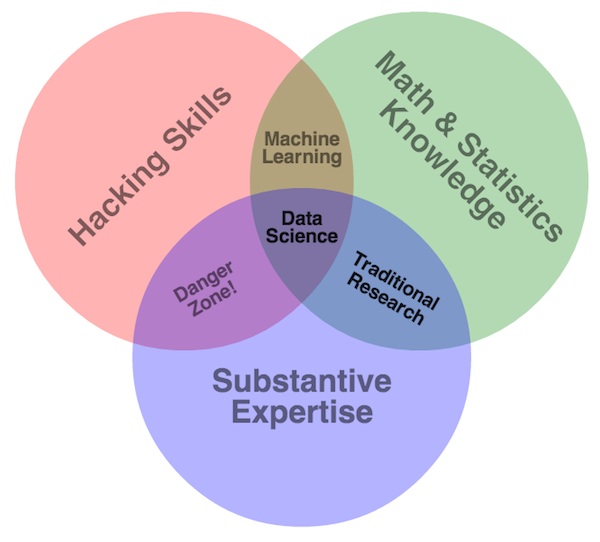 Is there a robust framework which allows a Data Scientist to conveniently work on large data sets?
HDP delivers a comprehensive data management platform
BATCH, INTERACTIVE & REAL-TIME DATA  ACCESS
YARN is the architectural center of HDP
Enables batch, interactive and real-time workloads
Single SQL engine for both batch 
	and interactive
Enables best of breed ISV tools to 
	deeply integrate into Hadoop via YARN
Provides comprehensive enterprise capabilities
Governance
Security
Operations
The widest range of 
deployment options 
Linux & Windows
On premise & cloud
HDP 2.2
Hortonworks Data Platform
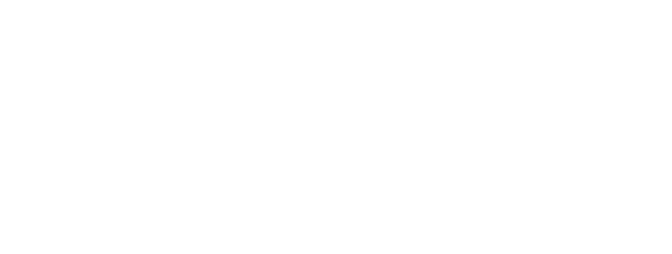 SECURITY
OPERATIONS
GOVERNANCE & INTEGRATION
Provision, Manage & Monitor

Ambari
Zookeeper
Data Workflow, Lifecycle & Governance

Falcon
Sqoop
Flume
NFS
WebHDFS
Script
Pig
SQL

Hive HCatalog
NoSQL

HBase
Accumulo
Stream
 
Storm
Search

Solr
In-Memory

Spark
Other ISVs
Authentication
Authorization
Accounting
Data Protection

Storage: HDFS
Resources: YARN
Access: Hive, … 
Pipeline: Falcon
Cluster: Knox
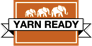 DATA  MANAGEMENT
Tez
Tez
YARN: Data Operating System
Scheduling

Oozie
1
°
°
°
°
°
°
°
°
°
HDFS (Hadoop Distributed File System)
°
°
°
°
°
°
°
°
°
°
°
°
°
°
°
°
°
°
°
°
°
°
N
Deployment Choice
Linux
Windows
On-Premise
Cloud
Let’s drill into one workload … Spark
BATCH, INTERACTIVE & REAL-TIME DATA  ACCESS
YARN is the architectural center of HDP
Enables batch, interactive and real-time workloads
Single SQL engine for both batch 
	and interactive
Enables best of breed ISV tools to 
	deeply integrate into Hadoop via YARN
Provides comprehensive enterprise capabilities
Governance
Security
Operations
The widest range of 
deployment options 
Linux & Windows
On premise & cloud
HDP 2.2
Hortonworks Data Platform
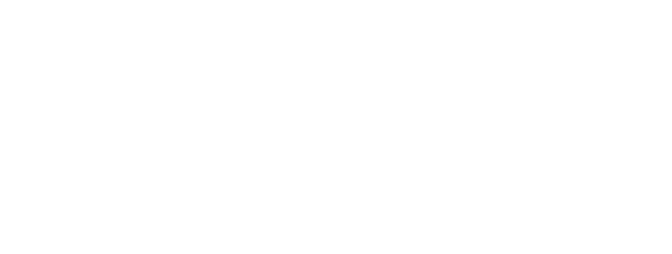 SECURITY
OPERATIONS
GOVERNANCE & INTEGRATION
Provision, Manage & Monitor

Ambari
Zookeeper
Data Workflow, Lifecycle & Governance

Falcon
Sqoop
Flume
NFS
WebHDFS
Script
Pig
SQL

Hive HCatalog
NoSQL

HBase
Accumulo
Stream
 
Storm
Search

Solr
In-Memory
Other ISVs
Authentication
Authorization
Accounting
Data Protection

Storage: HDFS
Resources: YARN
Access: Hive, … 
Pipeline: Falcon
Cluster: Knox
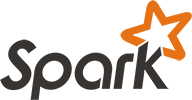 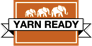 DATA  MANAGEMENT
Tez
Tez
YARN: Data Operating System
Scheduling

Oozie
1
°
°
°
°
°
°
°
°
°
HDFS (Hadoop Distributed File System)
°
°
°
°
°
°
°
°
°
°
°
°
°
°
°
°
°
°
°
°
°
°
N
Deployment Choice
Linux
Windows
On-Premise
Cloud
Applications
What is            ?
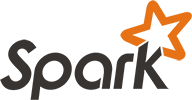 A framework with set of APIs and libraries for workloads requiring fast in-memory processing

Data workers can rapidly iterate over data for:
Machine Learning
ETL 
Stream Processing 
SQL
Spark
Streaming*
Spark
SQL*
MLlib
(machine learning)
Scala
Java
Python
libraries
Spark Core
Resource Management
Storage
°
°
°
°
°
°
°
°
°
* Part of Spark Tech Preview
Applications
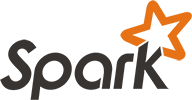 1.2.1 in HDP 2.2
.   .   .
.   .   .
Spark
Streaming*
Spark
SQL*
MLlib
(machine learining)
Scala
Java
Python
libraries
Spark Core
Governance
Compiler / Optimizer
Security
Operations
DAG Execution Engine
YARN: Data Operating System
(Cluster Resource Management)
HDFS
°
°
°
°
°
°
°
°
°
°
°
°
°
* Part of Spark Tech Preview
Production-Ready Spark
Centralized resource management, consistent operations and comprehensive security 
Alongside other data engines managed by YARN
Deployable anywhere
Spark’s Position in a Modern Data Platform
Data Access
Data Sources
Data Processing, Storage & Analytics
Advanced Analytics
Ad Hoc/On Demand Source
Data Science
Spark-ML, Spark-SQL
Long Term Data Warehouse
Hive + ORC
Operational Reporting
Stream Processing
Storm/Spark-Streaming
Streaming Source
Data Pipeline
Hive/Pig/Spark
Disk Based
Source
Data Discovery
Business Intelligence
Reference Data
Hortonworks Data Platform
Agenda
What is Data Science?
Why do Data Science, after all?
What is Spark and MLlib?
How can Amazon, Pandora, etc. know what products and songs I like?
Where can I learn more?
[Speaker Notes: And]
Spark Components
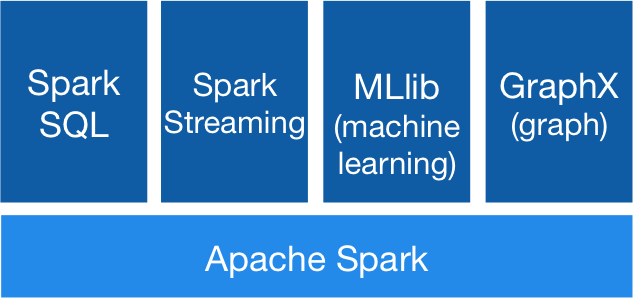 Spark allows you to do data processing, ETL, machine learning, stream processing, SQL querying from one framework
Why Spark?
One tool for data engineering and data science tasks 

Native integration with Hive, HDFS and any Hadoop FileSystem implementation

Faster development: concise API, Scala (~3x lesser code than Java)

Faster execution: for iterative jobs because of in-memory caching (not all workloads are faster in Spark)

Promotes code reuse: APIs and data types are similar for batch and streaming
Overview of Spark App Lifecycle
Test/Develop/REPL loop
Developer
Spark App is Ready
Write Spark App
Deploy in Spark Standalone
Take Spark App
Monitor Debug Spark Job
Deploy Spark Apps on YARN in a Staging/Production Cluster
Spark on YARN
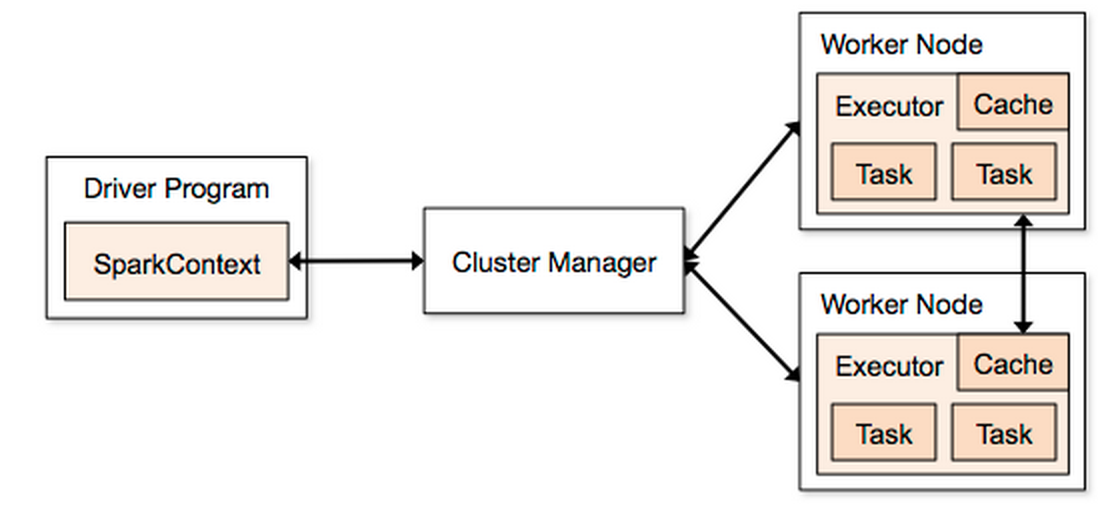 Monitoring UI
YARN RM
App Master
How Does Spark Work?
RDD
Your data is loaded in parallel into structured collections
Actions
Manipulate the state of the working model by forming new RDDs and performing calculations upon them
Persistence
Long-term storage of an RDD’s state
Things You Can Do With RDDs
RDDs are objects and expose a rich set of methods:
20
What is MLlib?
MLlib is a Spark implementation of some common machine learning algorithms and utilities, including:
classification
regression
Clustering
Recommender Engines
dimensionality reduction

MLlib allows data scientists the ability to easily scale machine learning algorithms on a Hadoop cluster.
Data Science Algorithms of MLlib
Classification (in the pyspark.mllib.classification module):
Linear Support Vector Machine: the SVMWithSGD class
Naive Bayes: the NaiveBayes class
Logistic regression: the LogisticRegressionWithSGD class
Regression (in the pyspark.mllib.regression module)
Linear least squares: the LinearRegressionWithSGD class
Ridge regression: linear least squares with L2 regularization, it is implemented with the RidgeRegressionWithSGD class
Lasso: linear least squares with L1 regularization, it is implemented with the LassoWithSGD class
Clustering
K-Means: the pyspark.mllib.clustering.KMeans class
Recommendation 
Alternating least squares: the pyspark.mllib.recommendation.ALS class
Eg: K-Means Clustering
from pyspark.mllib.clustering import KMeans
from numpy import array
from pyspark import SparkContext

training_data = array([[1,1],[2,2],[1,3],[0.5,0],[0.3,3],
[0.9,0.8],[0.9,1.2],[1.1,0.8],[1.8,1.5],[0.8,2.1],[3.1,3.3],
[3.2,2.9],[3,5],[2.9,4.5],[0.3,0.4],[3,3],[4,4],[3.5,3.1],
[3.9,4.2],[2.5,2.9]])

dist_training_data = sc.parallelize(training_data)

clusters = KMeans(dist_training_data, 2,
 	 maxIterations=10, runs=10, initializationMode="random")
K-Means Clustering (cont.)
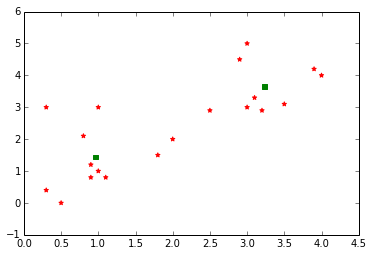 Agenda
What is Data Science?
Why do Data Science, after all?
What is Spark and MLlib?
How can Amazon, Pandora, etc. know what products and songs I like?
Where can I learn more?
[Speaker Notes: And]
What is a recommender system?
“A system that seeks to predict the ‘rating’ or ‘preference’ that a user would give an item they have not yet considered”
Content based recommenders
Determine some content-based features for movies
Example: genre, length, producer
Score each item with these features
Based on previous user preferences, build profile for user around these features
E.g., Ofer likes dramas directed by Ang Lee
Recommend for each user movies that fit their profile
Collaborative Filtering: the preference matrix
Ofer: Harry Potter=4, Argo=4, The Hobbit=5, Looper=4
Danny: Harry Potter=3, The Hobbit=5, Looper=4
Sheryl: Lincoln=5, The Hobbit=3
Ram: Life of Pi=4, ParaNorman = 5, Looper=2
Li: Harry Potter=4, Lincoln=2, Argo=5, Zero Dark Thirty=5, The Hobbit=4
How collaborative filtering works
Inputs: use the known values in the user/item matrix
Goal: predict the missing (NA) values accurately
Types of collaborative filtering algorithms:
User-based nearest neighbors
Item-based nearest neighbors
Latent Factors (e.g., Alternating Least Squares)
Latent factor based CF
Intuition: 
Every user’s preference of an item is composed of a sum of preferences about various aspects of the item (aka “latent factors”)
Example factors: romance, car chases, stars
How to compute preferences?
Mathematical foundation: SVD
n
n
1
1
1
1
1
R
U
t(M)
≈
p
m
m
p
1
Singular Value Decomposition
Given a parameter p  (number of latent factors in our case)
Given a matrix R
Estimate two oblong matrices: U (m x p) and M (n x p)
R’ = U * t(M)
SVD ensures that RMSE(R, R’) is minimized
Our problem: missing values (NA) in R
n
n
1
1
1
1
1
R
U
t(M)
≈
p
m
m
p
1
Solution approach:
We compute U and M such that error on KNOWN RATINGS is minimized
K = set of (u,i) pairs for which we know the rating
λ = regularization factor (lambda), to reduce over-fitting
Latent factor CF: prediction
n
n
1
1
1
1
1
R’
U
t(M)
=
p
m
m
p
1
We then compute R’ = U * t(M)
Use values in R’ to predict ratings for missing values
X
Latent factor CF: example
≈
R
X
M
U
Note: numbers in U and M are meant just to exemplify
Demo
Let’s build a music recommendation engine
36
Agenda
What is Data Science?
Why do Data Science, after all?
What is Spark and MLlib?
How can Amazon, Pandora, etc. know what products and songs I like?
Where can I learn more?
[Speaker Notes: And]
Resources
Hortonworks offers Hadoop Data Science courses
Go to Udacity, Coursera and EdX for free Machine Learning courses.
Databricks has excellent Spark resources